5.2 The norm induced by the inner product
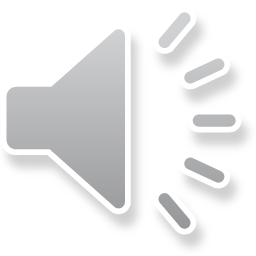 The inner product for finite-dimensional vectors
Introduction
In this topic, we will
Define the norm induced by an inner product
Make some comments
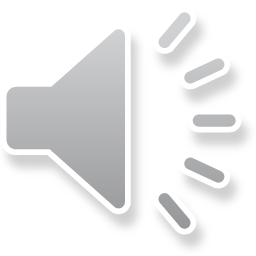 2
The inner product for finite-dimensional vectors
The induced vector norm
In any inner product space, if



After all, note that for



Similarly, for
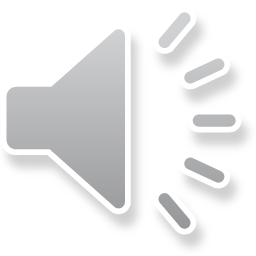 3
The inner product for finite-dimensional vectors
The induced vector norm
This course will focus on using the inner product and itsproperties, and thus, the most common norm we will useis the 2-norm
The other properties of the 2-norm follow from theproperties of the inner product

An important variation will use is
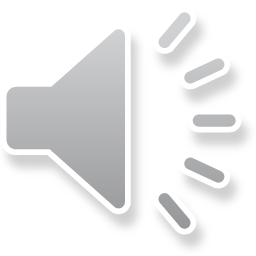 4
The inner product for finite-dimensional vectors
Summary
Following this topic, you now
Know that the 2-norm is induced by the inner product
Understand that this relationship is why we will     focus on using the 2-norm
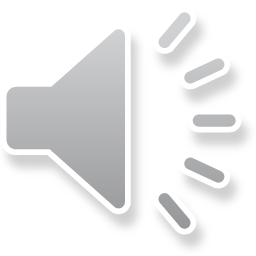 5
The inner product for finite-dimensional vectors
References
[1]	 https://en.wikipedia.org/wiki/Norm_(mathematics)
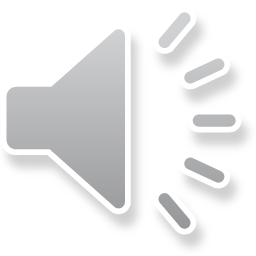 6
The inner product for finite-dimensional vectors
Acknowledgments
None so far.
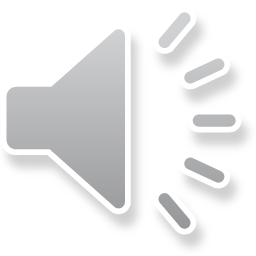 7
The inner product for finite-dimensional vectors
Colophon
These slides were prepared using the Cambria typeface. Mathematical equations use Times New Roman, and source code is presented using Consolas.

The photographs of flowers and a monarch butter appearing on the title slide and accenting the top of each other slide were taken at the Royal Botanical Gardens in October of 2017 by Douglas Wilhelm Harder. Please see
https://www.rbg.ca/
for more information.
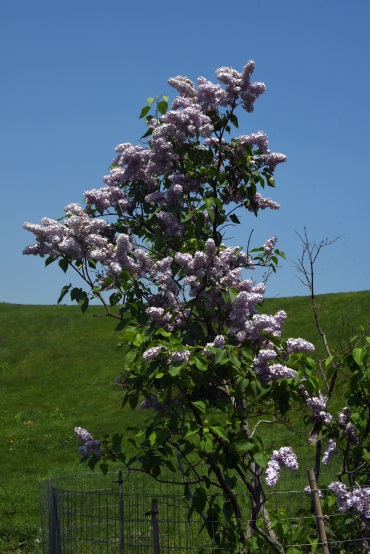 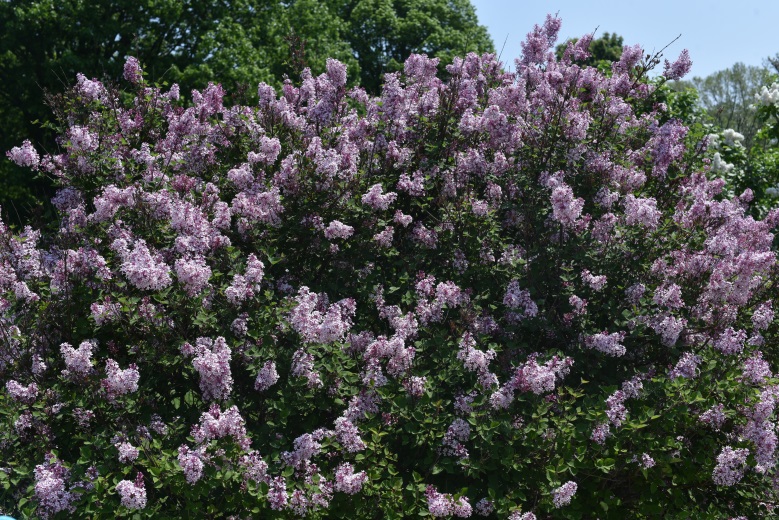 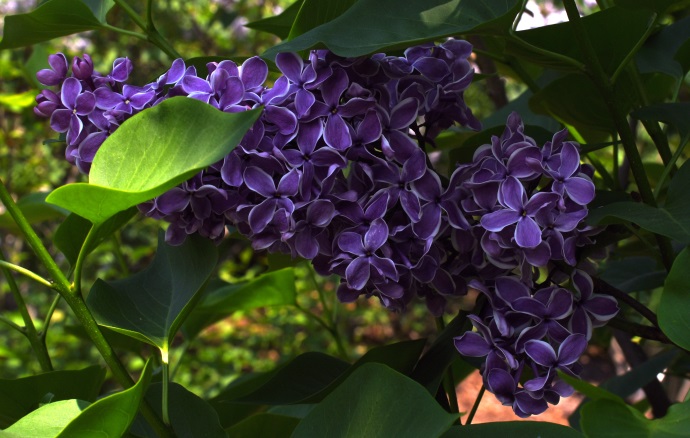 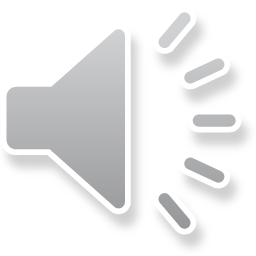 8
The inner product for finite-dimensional vectors
Disclaimer
These slides are provided for the ne 112 Linear algebra for nanotechnology engineering course taught at the University of Waterloo. The material in it reflects the authors’ best judgment in light of the information available to them at the time of preparation. Any reliance on these course slides by any party for any other purpose are the responsibility of such parties. The authors accept no responsibility for damages, if any, suffered by any party as a result of decisions made or actions based on these course slides for any other purpose than that for which it was intended.
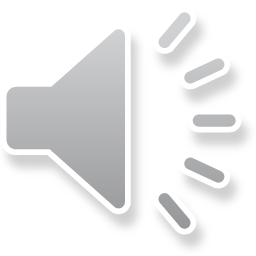 9